VESELÉ VÁNOCE A ŠŤASTNÝ NOVÝ ROK 2022 
 přeje

                   Obecní úřad 
                      Zadní Třebaň
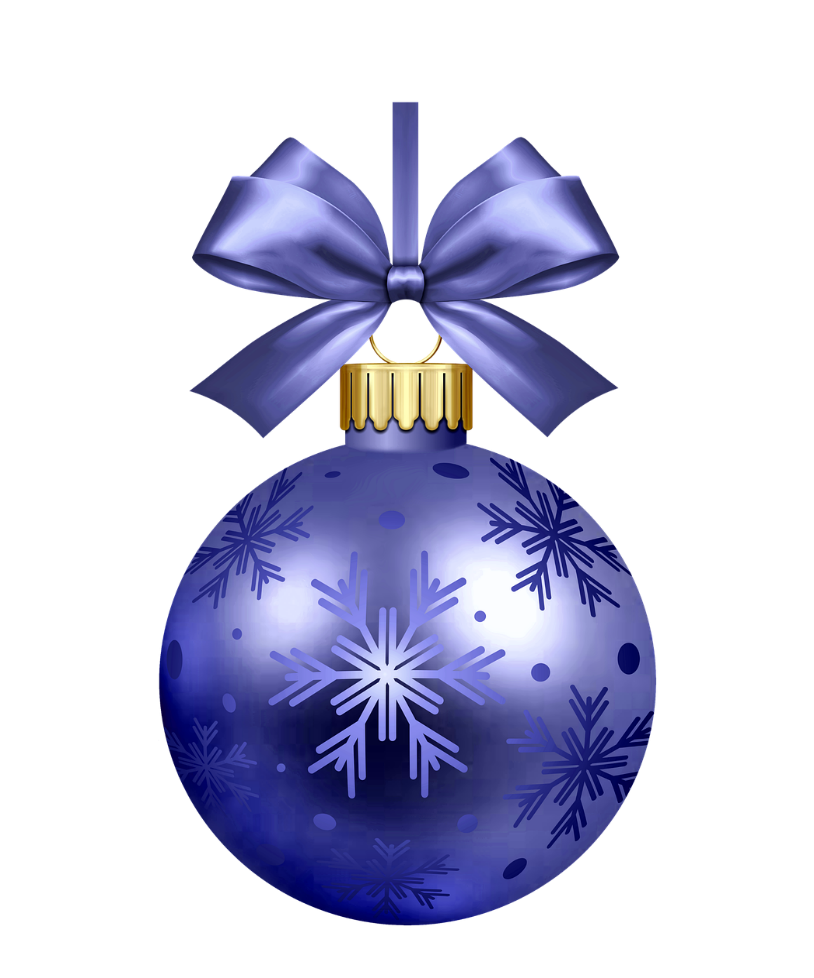